Objective: to be able to multiply and divide by 10, 100 and 1000 (Level 4)

Skills: Noticing and Making Links

By the end of the lesson:
All: will be able to multiply by 10, 100 and 100

Most: will be able to divide by 10, 100 and 100.

Some: will be able to multiply and divide by and power of 10
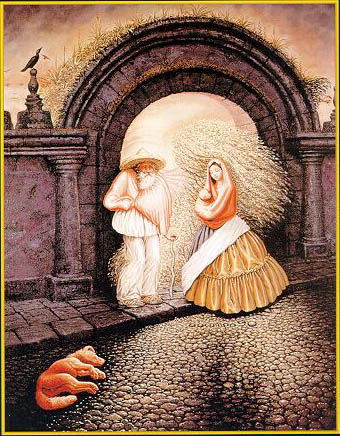 Starter
How many faces?

Try and see how many faces you can see
Finish the sentence
When I multiply by 10, 100 or 1000 I......
Finish the sentence
When I divide by 10, 100 or 1000 I .....
Multiplying by 10, 100, 1000
What do I do when I multiply by 10, 100, 1000?

When I multiply by 10, I shift the digits 1 place to the left. For 100, I shift them 2 places to the left

(show with an example)
Questions
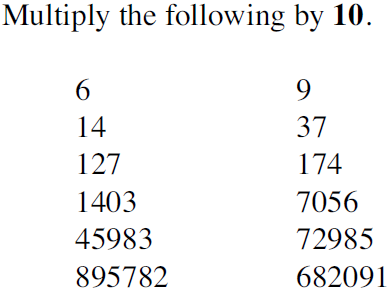 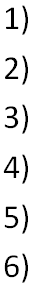 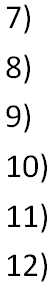 Answers
60 
 140
 1270
 14030
 459830
 8957820
90
 370
 1740
 70560
 729850
 6820910
Questions
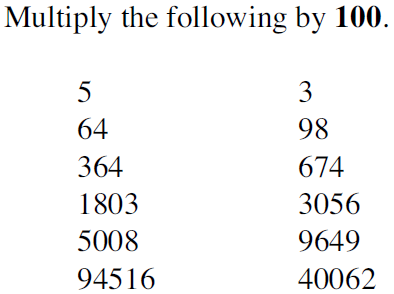 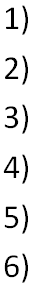 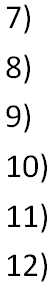 Questions
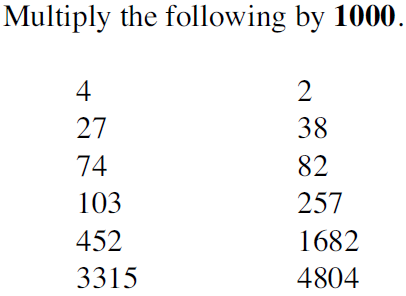 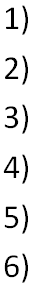 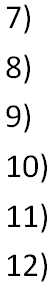 Dividing by 10, 100, 1000
What do I do when I divide by 10, 100, 1000?



(show with an example)
Questions
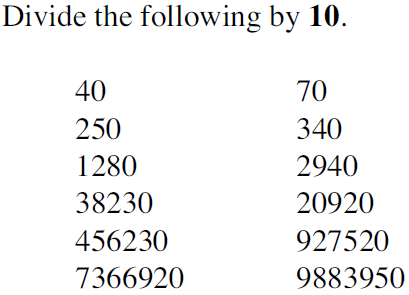 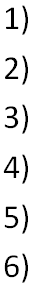 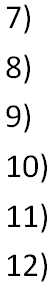 Answers
4
 25
 128
 3823
 45623
 736692
7
 34
 294
 2092
 92752
 988395
Questions
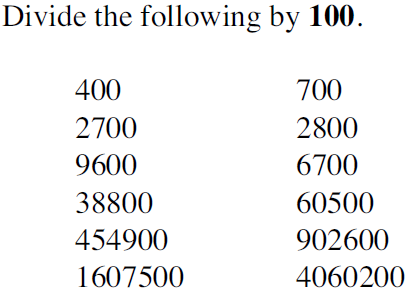 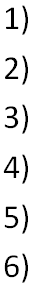 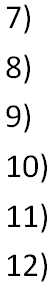 Answers
4
 27
 96
 388
 4549
 16075
 7
 28
 67
 605
 9026
 40602
Questions
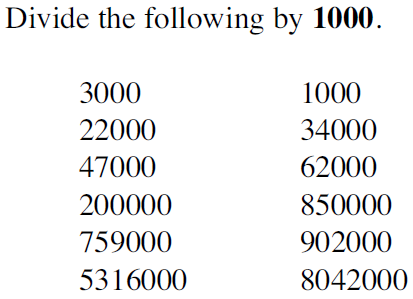 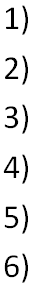 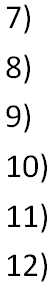 Answers
3
 22
 47
 200
 7590
 53160
 1
 34
 62
 850
 902
 8042
Questions
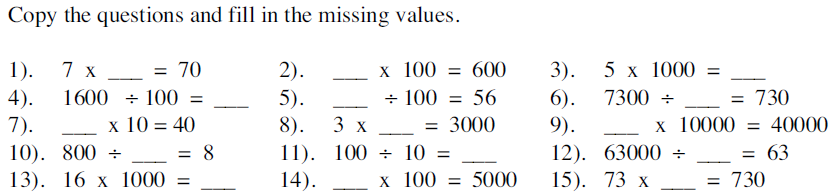 Questions
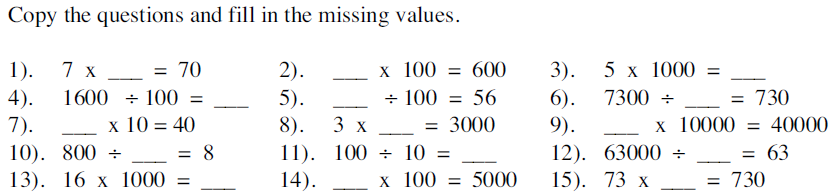